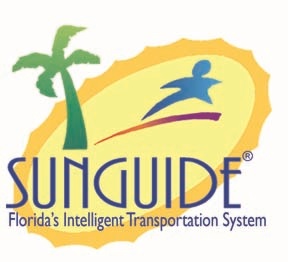 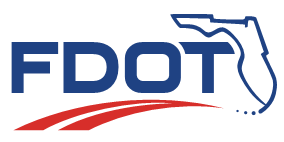 SunGuide Release 8.2  Design Review
1
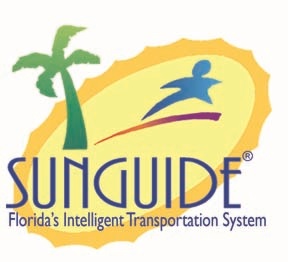 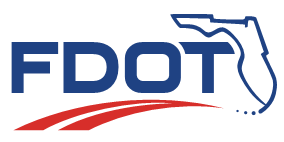 SG-3926 Assign CCTV to DMS and provide shortcut in DMS dialog
Tucker Brown
2
DMS Configuration
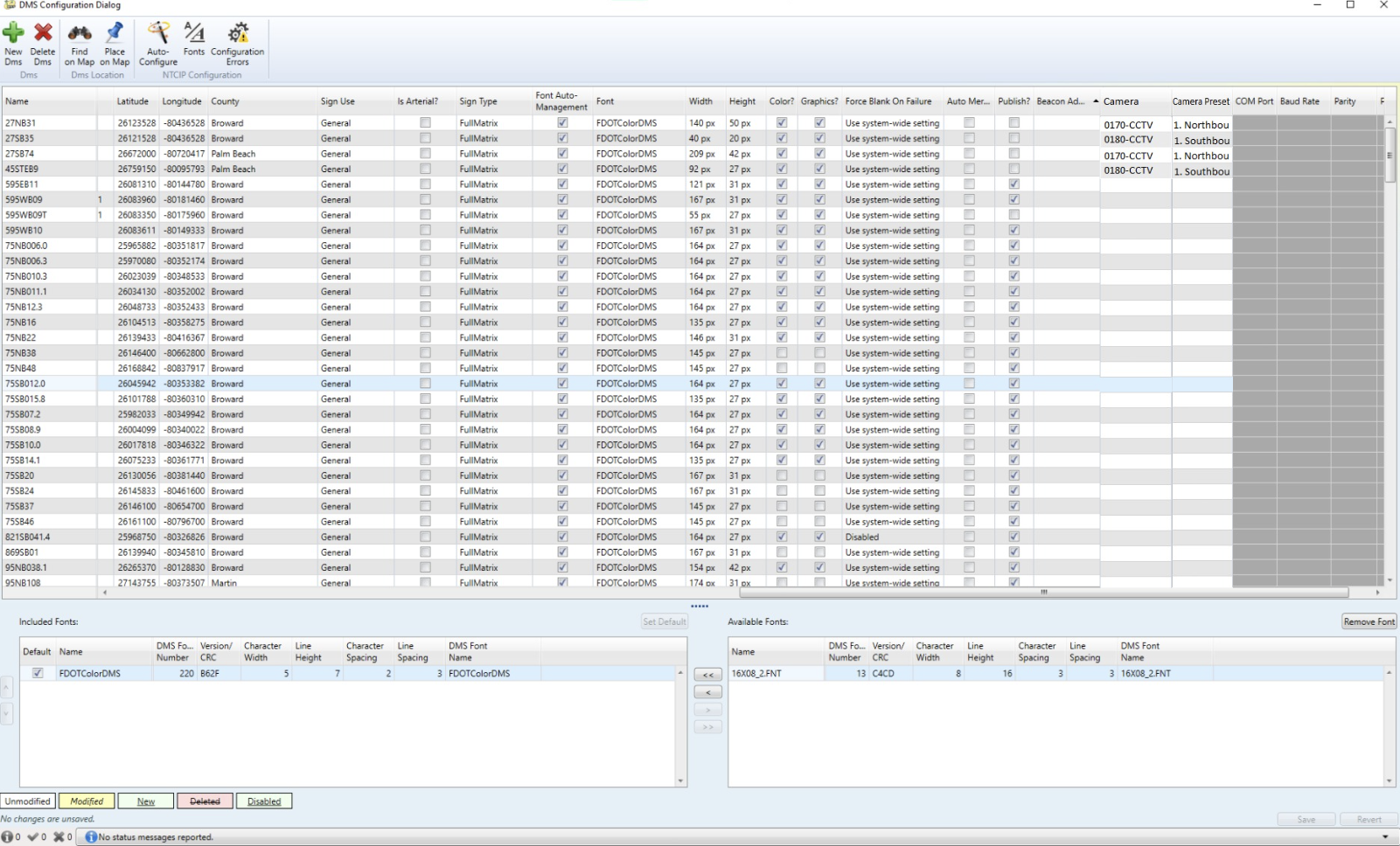 Optional camera and optional preset can be configured for each DMS
3
RMC Configuration
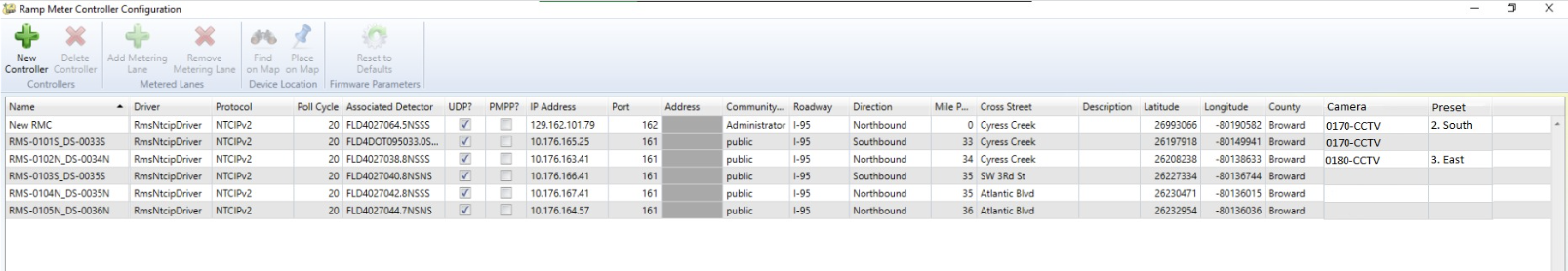 Optional camera and optional preset can be configured for each Ramp Meter
4
DMS Status
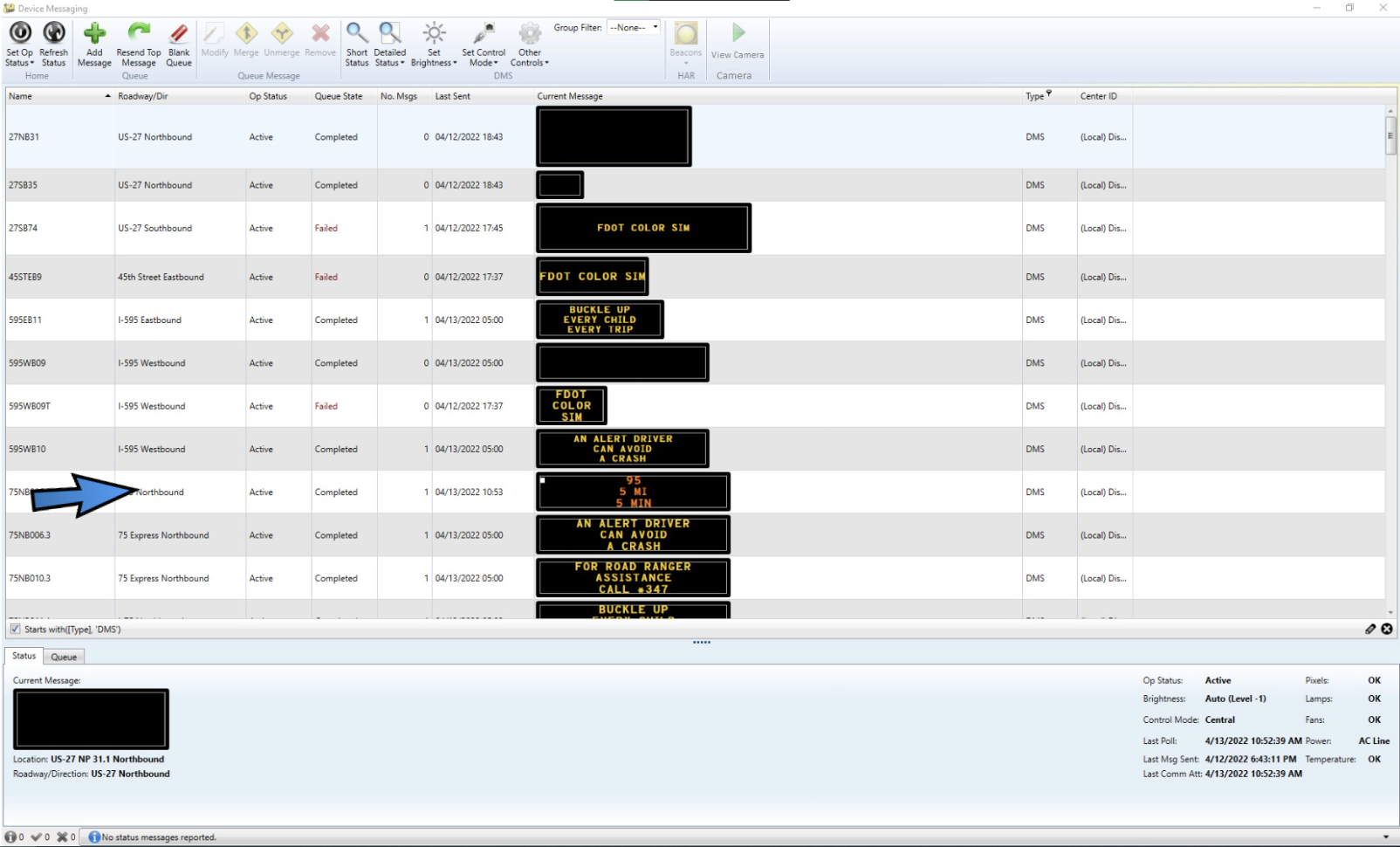 If configured, the camera can be launched into Video on Desktop.
If a preset is configured, the command to send the camera to the preset will be sent.
5
Response Plan
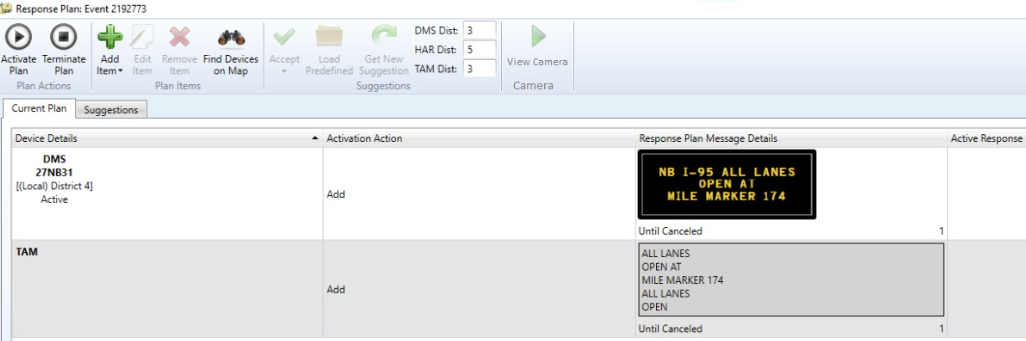 If configured and a DMS is selected, the camera can be launched into Video on Desktop.
If a preset is configured, the command to send the camera to the preset will be sent.
6
RMC Status
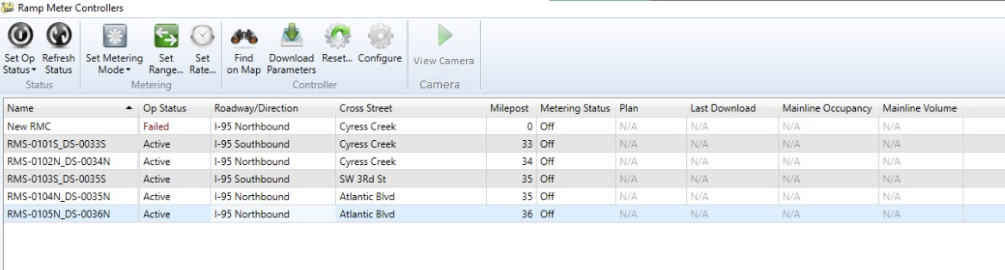 If configured, the camera can be launched into Video on Desktop.
If a preset is configured, the command to send the camera to the preset will be sent.
7
COMMENTS?

QUESTIONS?
8
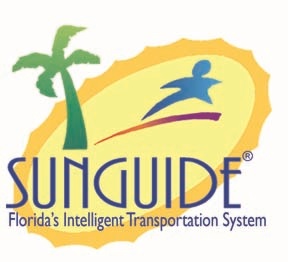 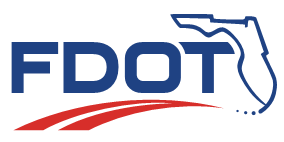 SG-5143 Make Chronology report be able to be generated entirely or only in sections of interest.
Tucker Brown
9
Reports
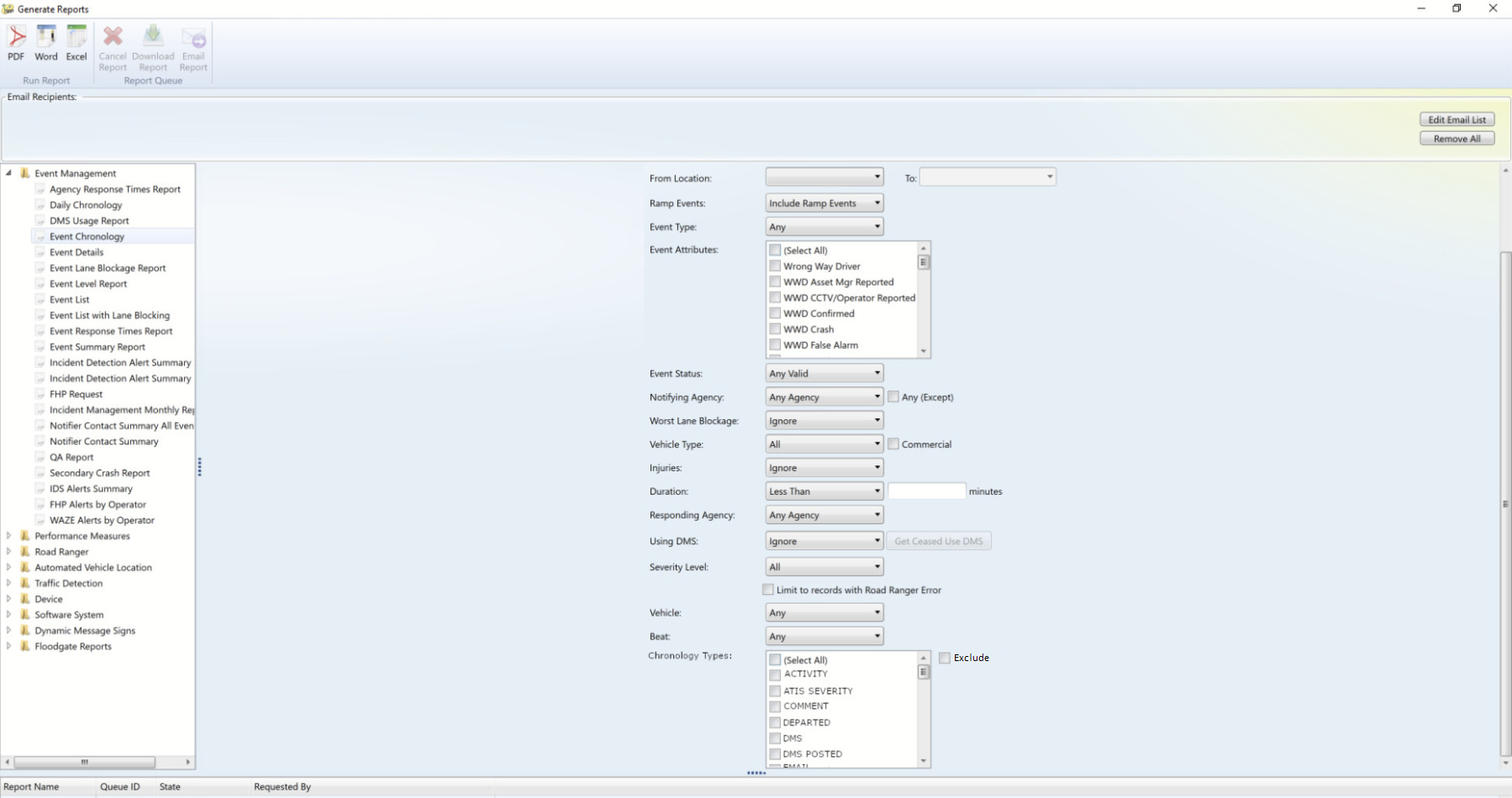 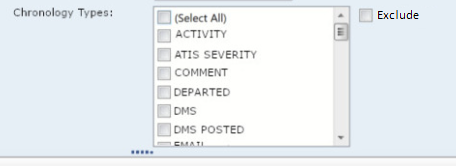 New filter for Chronology Types – Whitelist and Blacklist
10
COMMENTS?

QUESTIONS?
11
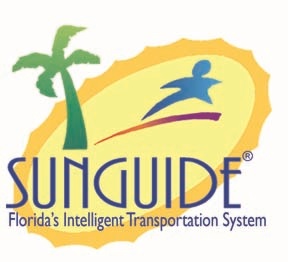 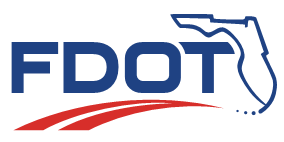 SG-5456 "TMC Notified" for all notified times regardless of whether notified box is checked
Tucker Brown
12
Event Chronology Messages
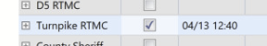 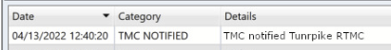 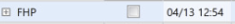 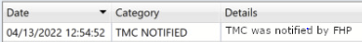 “Notified by TMC?” check box determines the syntax of chronology message.
13
COMMENTS?

QUESTIONS?
14
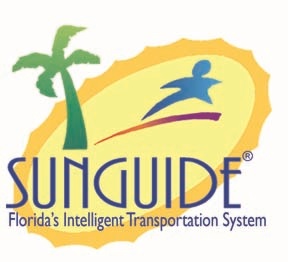 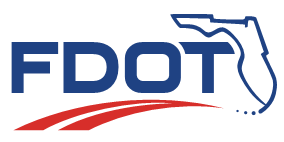 SG-5557 Ability to Set WWD Sites to Maintenance Mode via SG
Tucker Brown
15
Maintenance Mode
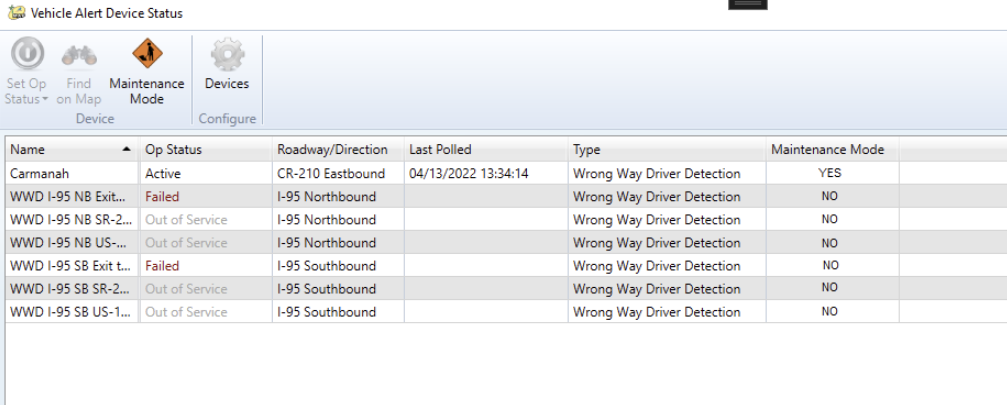 Selecting a device (or devices) and pressing the ribbon button will set the device to a maintenance mode.
Devices in maintenance mode with not generate alerts.
Current status of the maintenance mode is shown in the status dialog.
16
COMMENTS?

QUESTIONS?
17
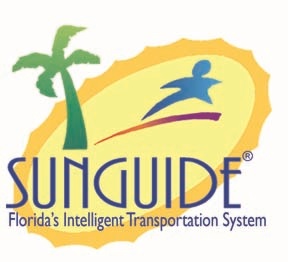 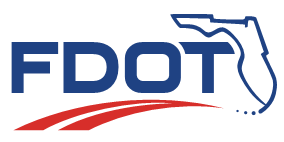 SG-5706 Add timestamp in SunGuide incident when Executive Notification Emails are sent
Tucker Brown
18
Log Executive Notification
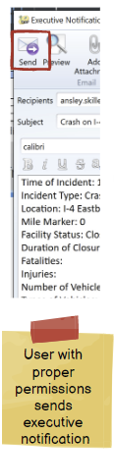 Log message will be put into the chronology based on the user that is SENDING the Executive Notification.
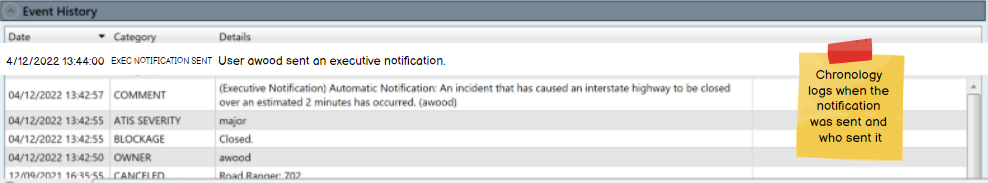 19
COMMENTS?

QUESTIONS?
20
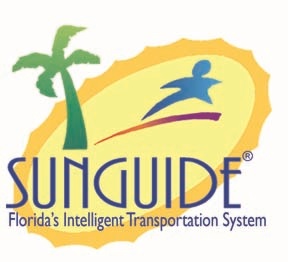 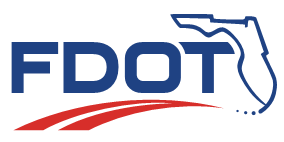 SG-5806 Adding multiple activities to a responder at one time instead of only one at a time
Tucker Brown
21
Multiple Activities
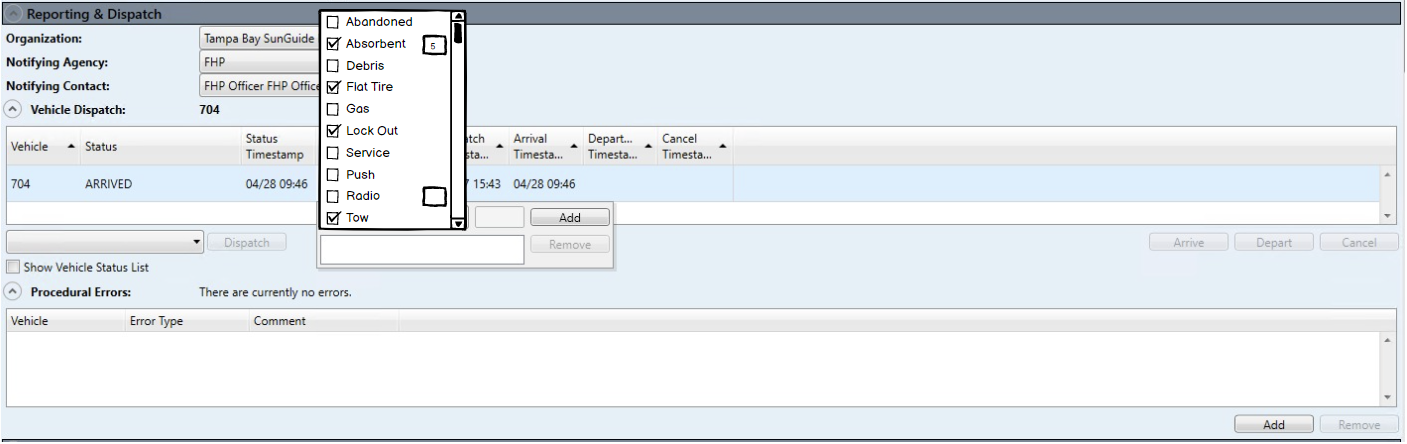 Users can enter multiple activities from the event including quantity if needed.
22
Multiple Activities
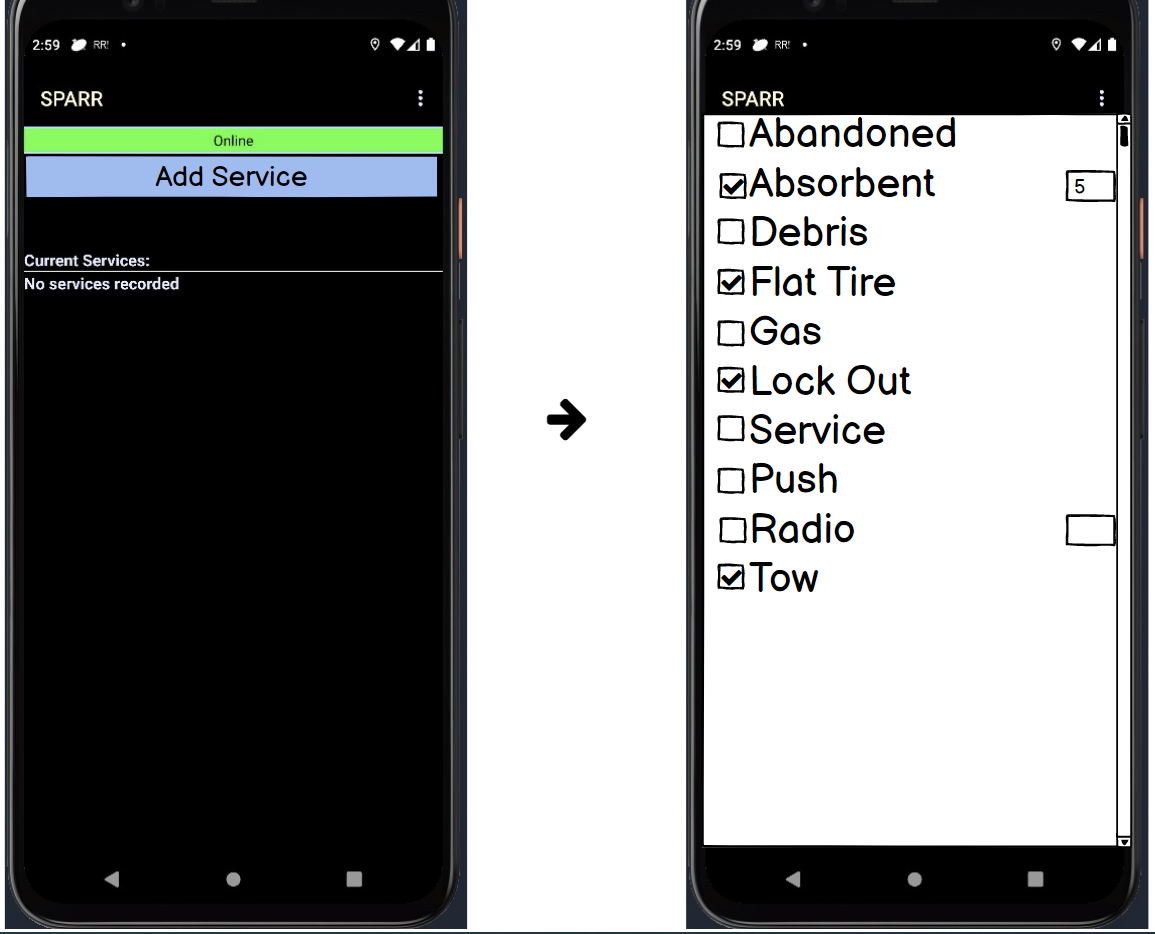 Users can enter multiple activities from the SPARR application including quantity if needed.
23
COMMENTS?

QUESTIONS?
24
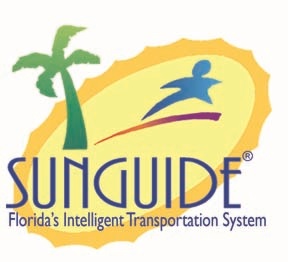 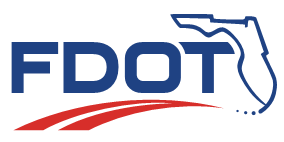 SG-5810 Copy a SAS Plan
Tucker Brown
25
Copy SAS Schedule
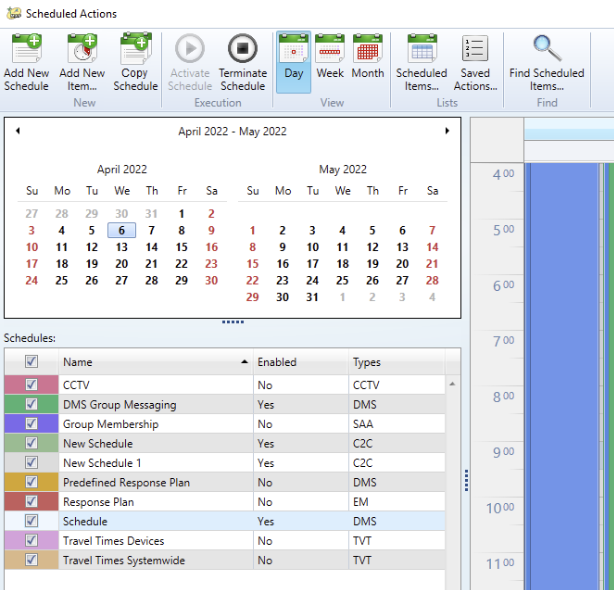 Adding the ability to copy a schedule by highlighting the schedule and selecting the ribbon button.
26
Copy SAS Schedule Item
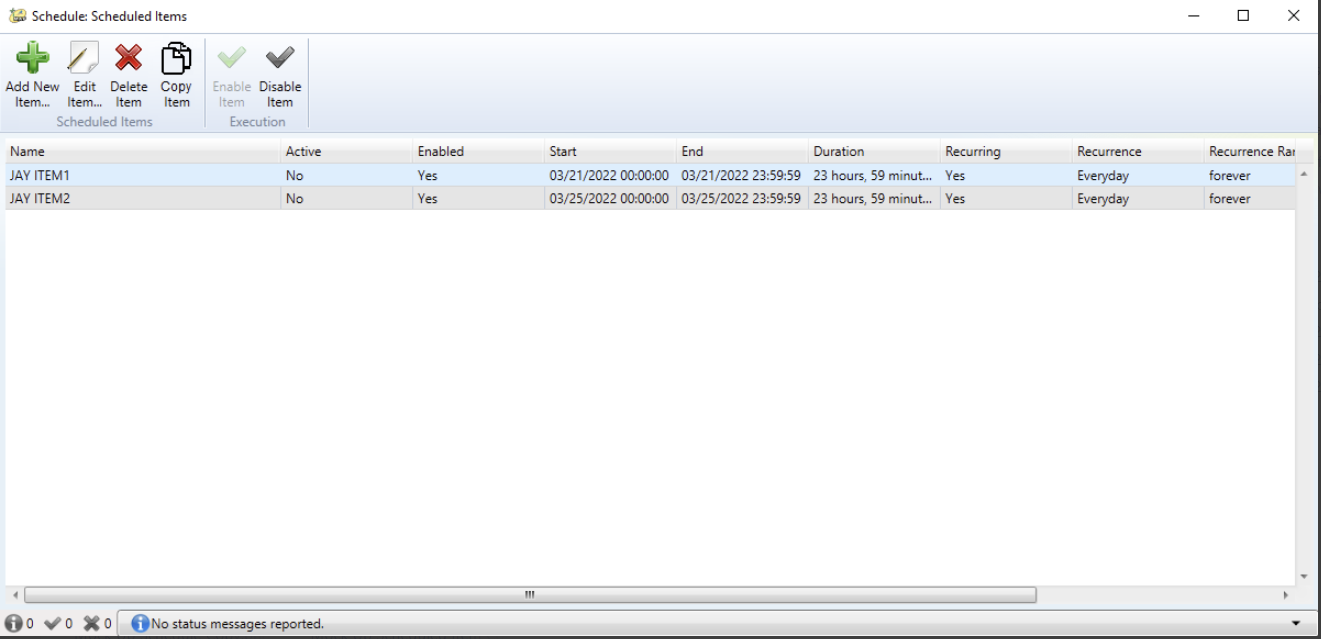 Adding the ability to copy a schedule item by highlighting the schedule item from the list of items in a schedule and selecting the ribbon button.
27
COMMENTS?

QUESTIONS?
28
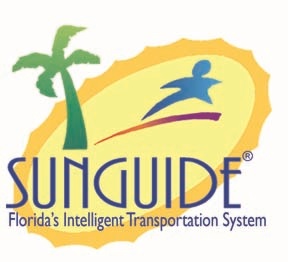 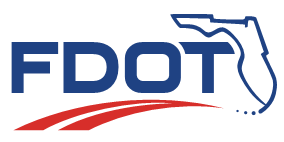 SG-6015 TPAS prompt for verifying available spaces for CO reporting
Tucker Brown
29
Verification Configuration
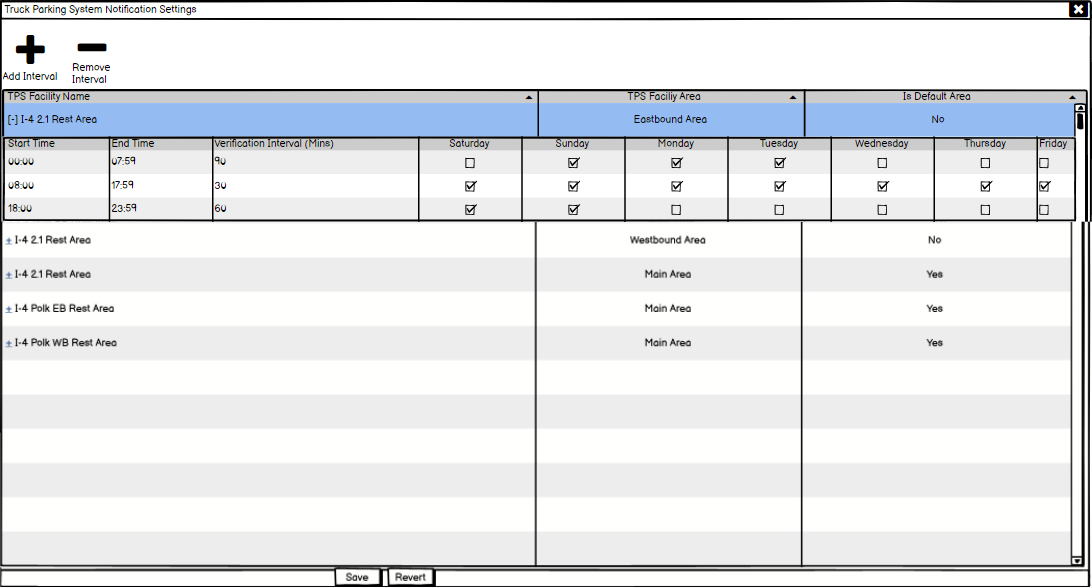 Users can set the verifications for each area by day and time of day.
No schedule implies that no verification is needed
30
Verification Dialog
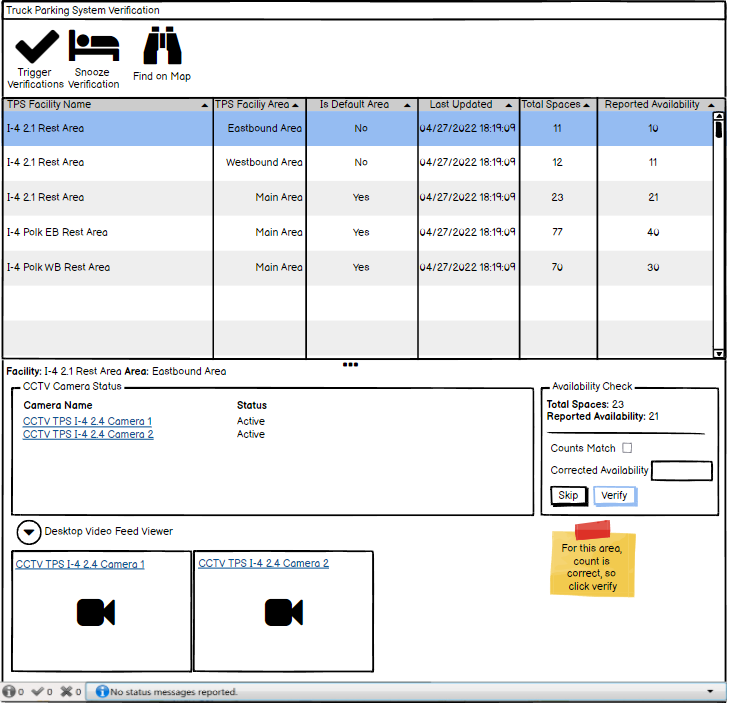 Verification dialog pops up for all users with permission to resolve the verifications.
System allows users to manually trigger the verification to appear
System allows the user to snooze a specific area’s verification.
User would confirm the area count, make sure it matches 511 (for default area only), or set the corrected availability.
System allow the user to skip a verification.
31
Verification Dialog
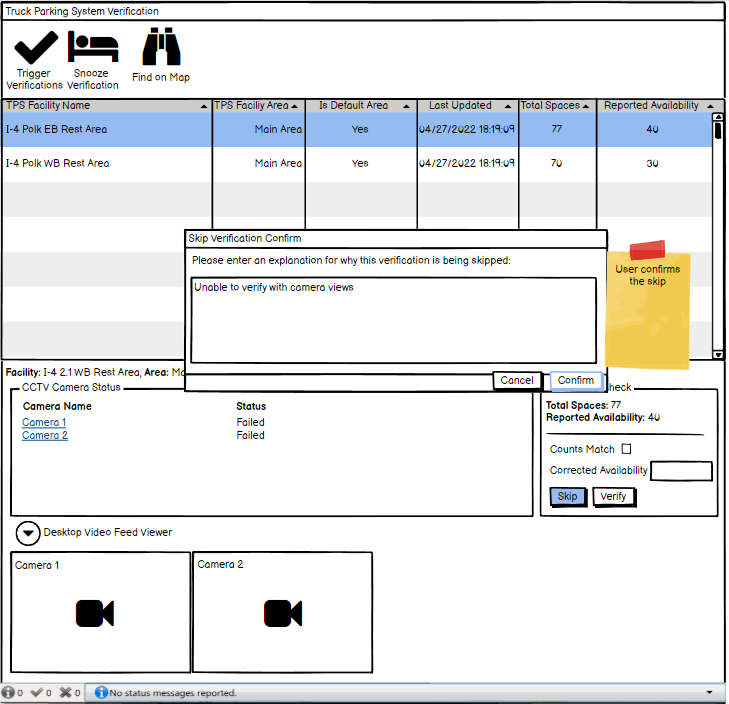 User can skip the verification, but it would be noted in the database with comment.
32
Verification Dialog
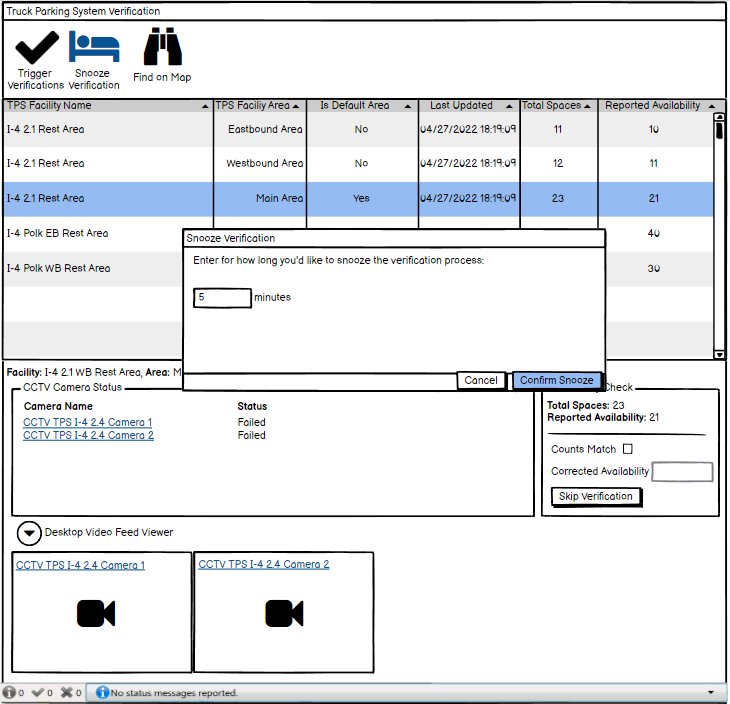 System allows the user to snooze a specific area’s verification.
If snoozing longer than the next verification, the verification would be resolved and the next one would be shown to the user.
33
Verification Dialog
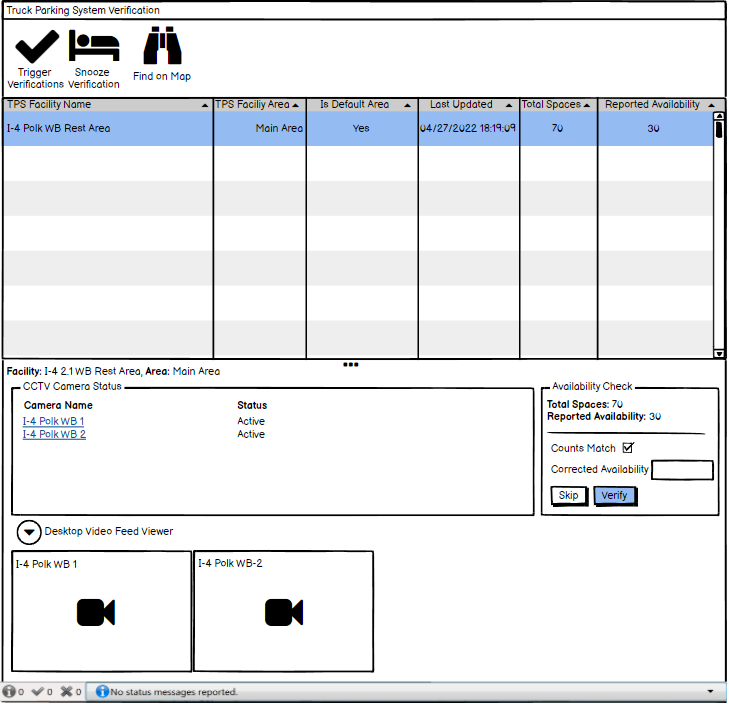 Items are removed from the dialog as the users respond to the verifications. 
“Counts” Match is available to users if the area is a Default Area of a facility.
34
Verification Dialog
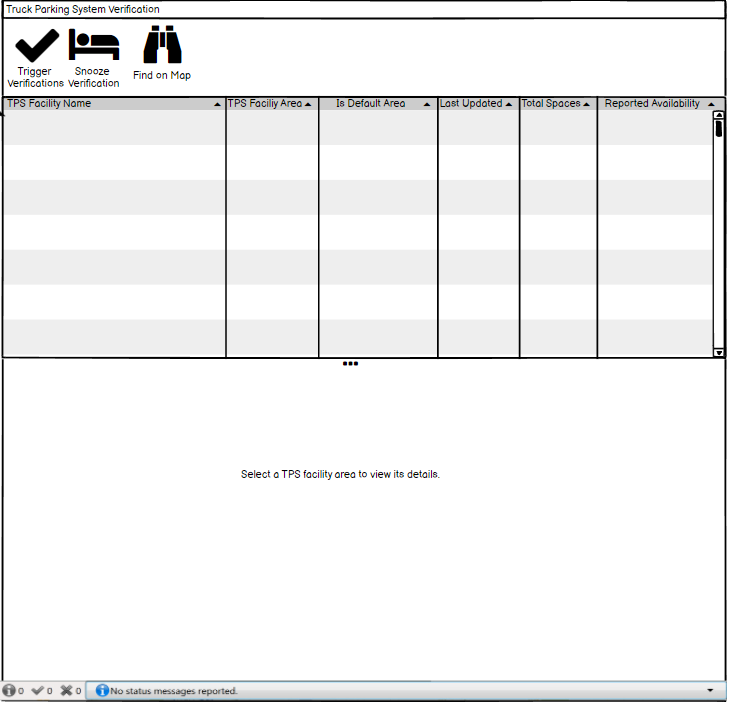 The dialog is available at any time with or without pending verifications.
Allows the manually triggered verifications even when there are no current verification to be completed.
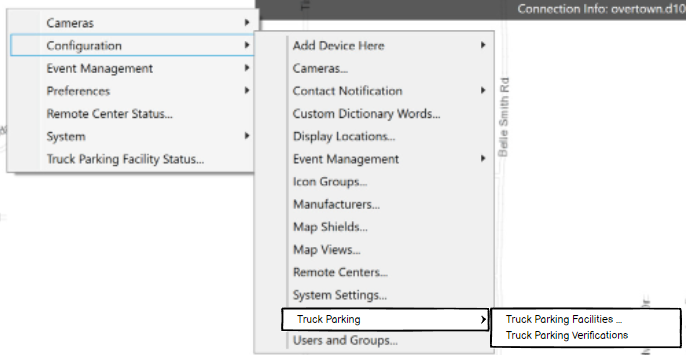 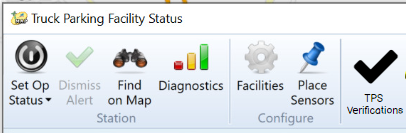 35
COMMENTS?

QUESTIONS?
36
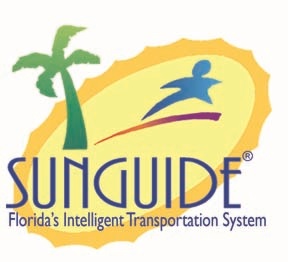 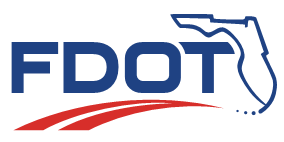 SG-6120 Allow saving configuration of items without errors despite errors in other items of the same type
Tucker Brown
37
Issue with the modified item
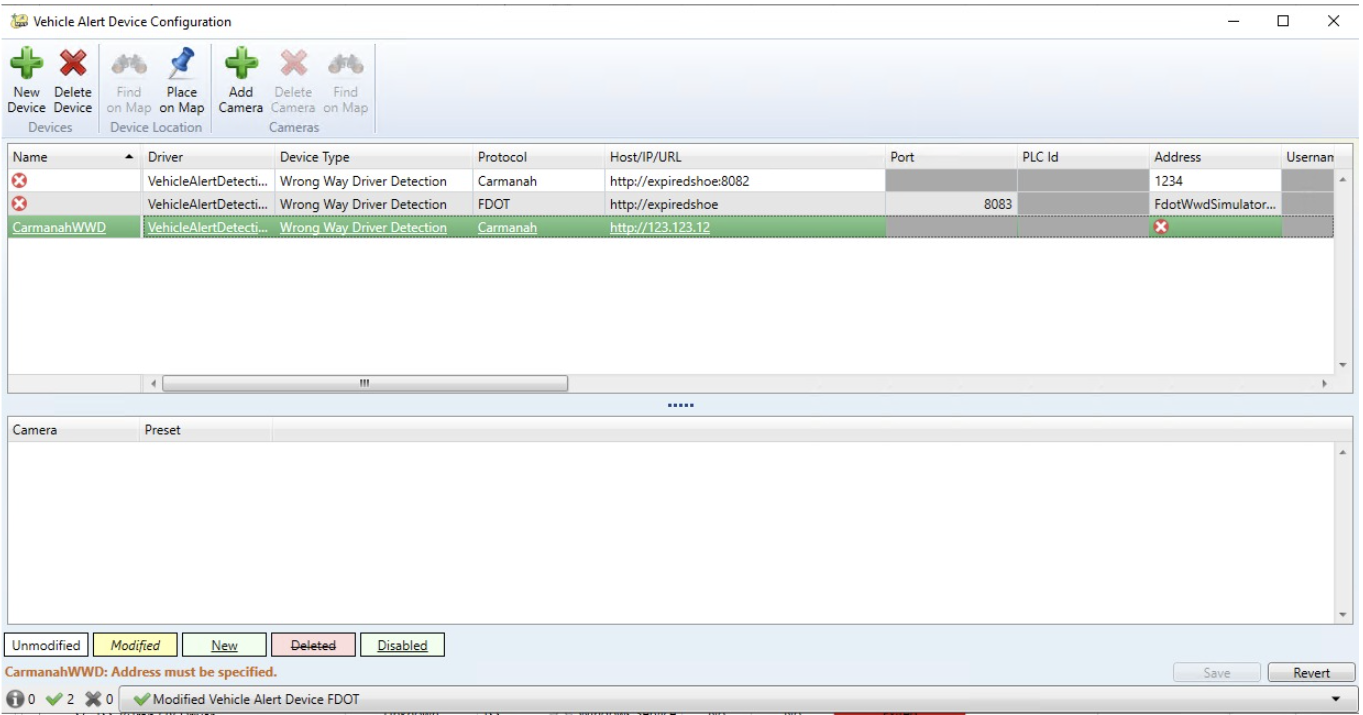 Problems with the added/modified line will show in the error message and prevent saving
38
Issue NOT with the modified item
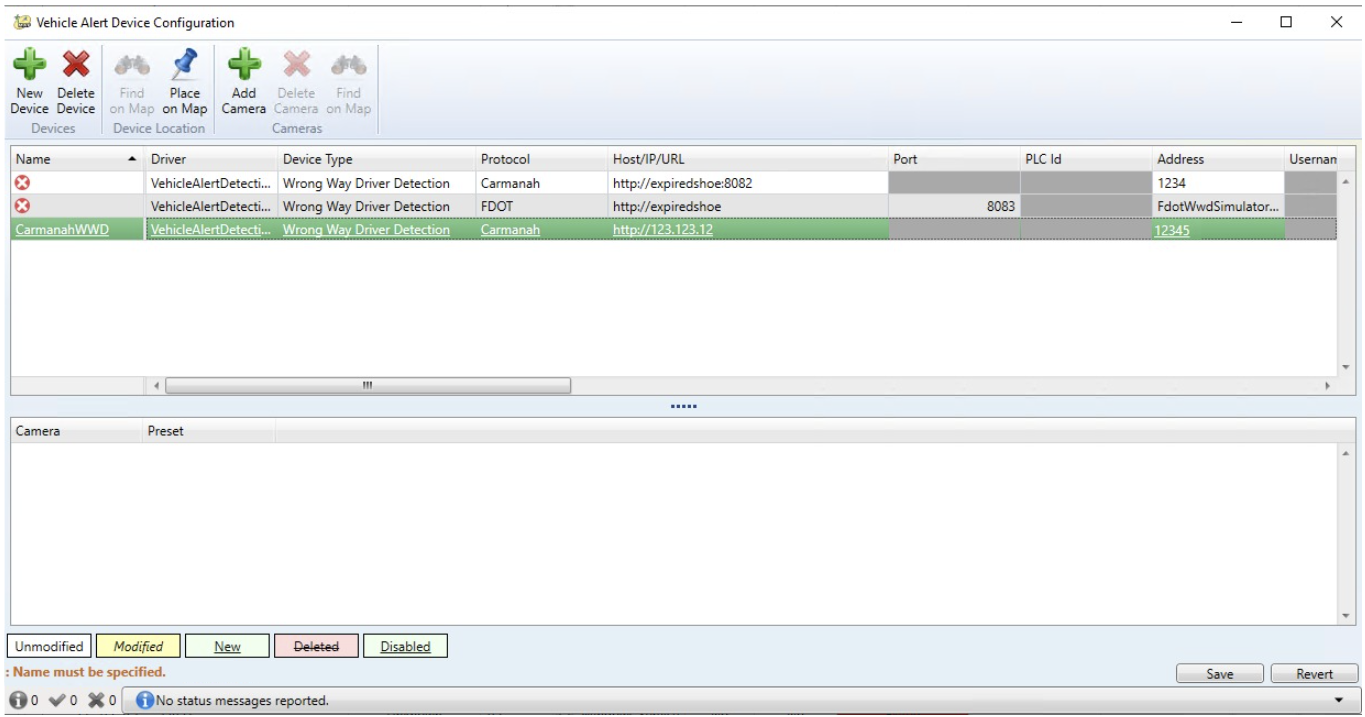 Problems with other parts of the dialog will show in the error message but saving is allowed
39
COMMENTS?

QUESTIONS?
40
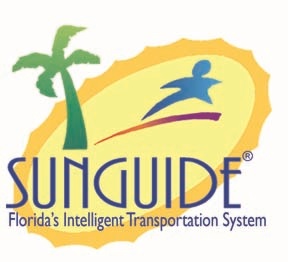 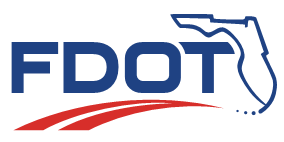 SG-6142 Add a "Submit Crash Report" option for Operator Map Failures
Tucker Brown
41
User Information for Crash
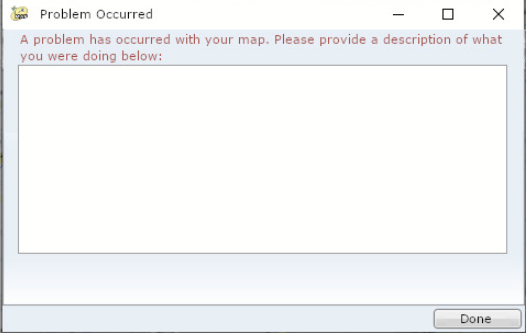 If the map crashes, IF POSSIBLE, a dialog will prompt the user to enter any information about what was being done to potentially add to the issue report.
Once information is collected, it will automatically open an issue in JIRA for SwRI to review and address.
42
COMMENTS?

QUESTIONS?
43
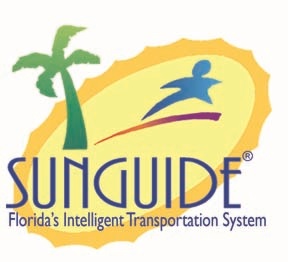 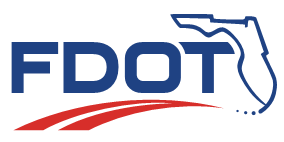 SG-5875 Issue 564 – Phase 2 – EM and AVL
Tucker Brown
44
Reports
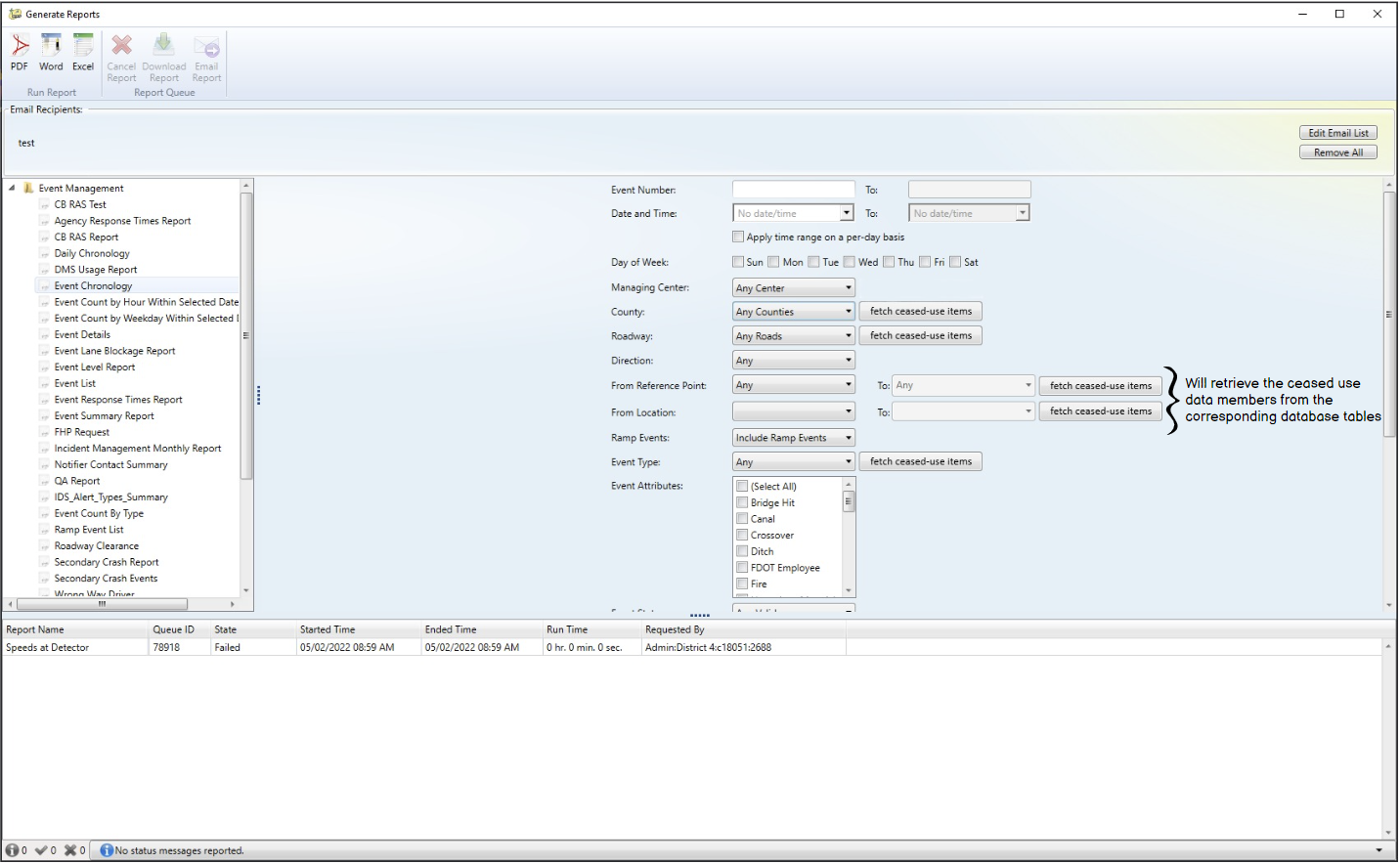 Report dialog will allow the user to retrieve ceased use items
45
Reports
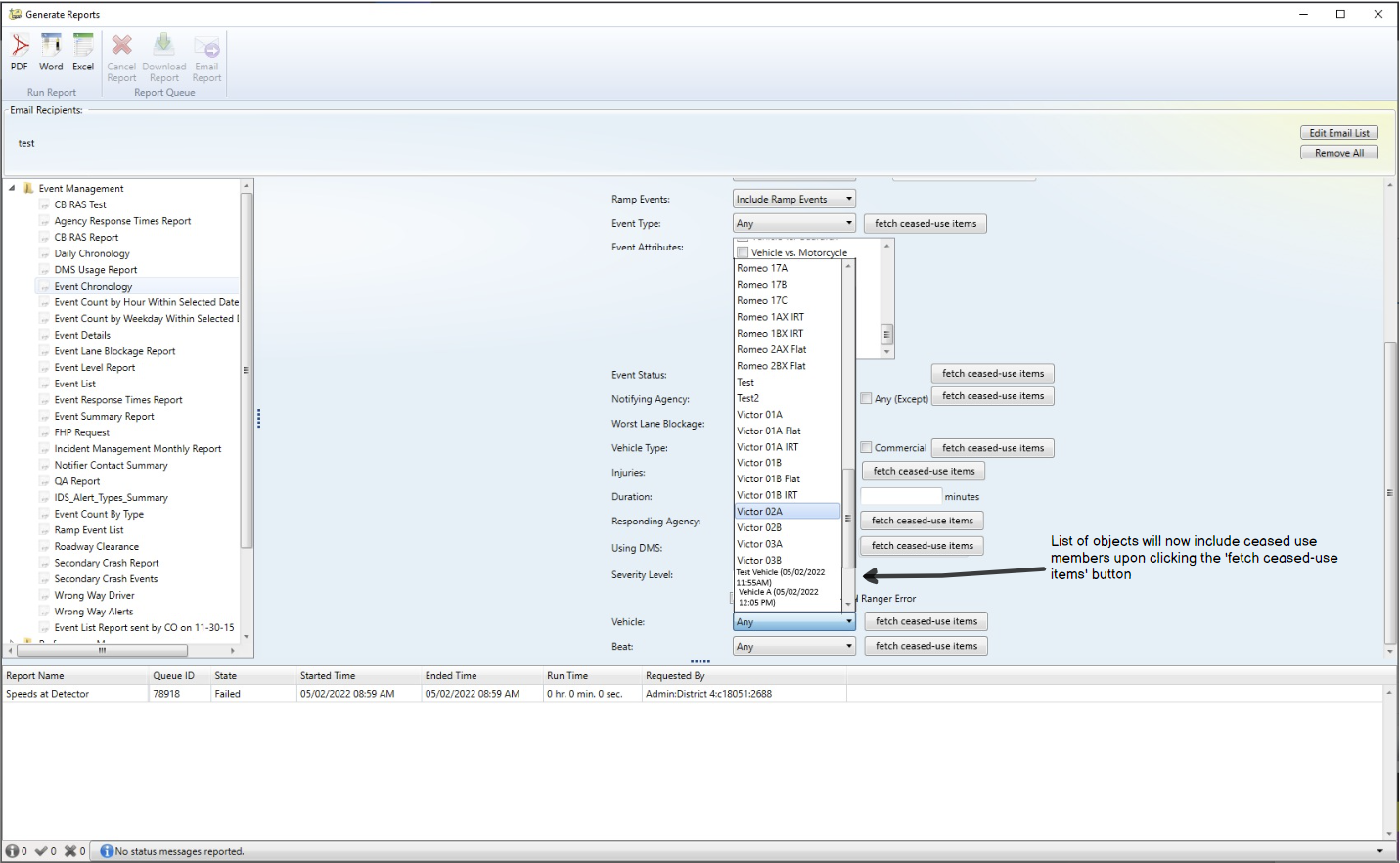 Report dialog will have ceased use items in the menu
46
COMMENTS?

QUESTIONS?
47
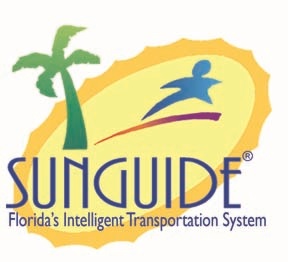 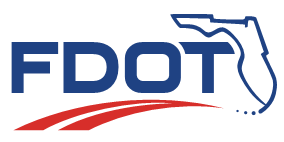 Other Enhancements
Tucker Brown
48
Other Enhancements
SG-4891 Rewrite the CCTV NTCIP driver in C#
Previously in Java, this will be written in C# and resolve threading issues seen in driver polling.
49
COMMENTS?

QUESTIONS?
50